Pajanan Lingkungan dan Genetika Populasi
Dr. Laila Fitria, SKM, MKM
Capaian Pembelajaran
Mampu menjelaskan hubungan antara persebaran penduduk, genetika, dan penyakit
Mampu mengidentifikasi masalah kependudukan dalam hubungannya dengan kesehatan lingkungan, dan mengidentifikasi masalah kesehatan lingkungan yang mempengaruhi kependudukan
Lingkup Bahasan
Genetika populasi
Interaksi antara pajanan agen lingkungan dan genetika dalam kaitannya dengan dampak kesehatan pada masyarakat
Genetika Populasi
Merupakan bagian dari ilmu genetika yang berkaitan dengan susunan populasi turun-temurun.
Dalam genetika populasi dipelajari perubahan frekuensi gen pada populasi organisme dan efek perubahan tersebut pada evolusi dan adaptasi.
Genetika Populasi
Individu tidak menanggung beban risiko lingkungan secara merata, melainkan sangat bervariasi dalam respon mereka terhadap pajanan suatu bahan kimia di lingkungan.
Variasi tersebut mencerminkan adanya perbedaan tiap individu dalam jenis kelamin, usia, nutrisi, gaya hidup, pajanan bahan kimia dari sumber lain (misal dari pekerjaan), dan penggunaan alat pelindung atau obat-obatan.
Genetika Populasi
Selain itu, variasi respons individu dapat mencerminkan perbedaan yang diwariskan dalam kemampuan seseorang untuk memetabolisme bahan kimia tertentu, sehingga mempengaruhi risiko terjadinya efek kesehatan pada individu.
Dengan demikian, perlu dipahami bahwa perbedaan yang diwariskan tersebut membuat beberapa individu lebih rentan terhadap pajanan lingkungan tertentu atau lebih rentan terhadap penyakit yang berkaitan dengan lingkungan. 
Studi tentang perbedaan yang diwariskan ini dan pengaruh potensialnya pada respons individu terhadap agen lingkungan adalah subjek bidang Ekogenetika (Ecogenetics), dan dalam matakuliah ini dipelajari pada sesi ini.
Ecogenetics
Mempelajari variasi individual dalam kerentanan terhadap pajanan agen kimia dan pajanan lingkungan lainnya
Di dalam Ecogenetics, dipelajari bagaimana genetika dan faktor-faktor lingkungan saling berinteraksi dalam mempengaruhi terjadinya efek kesehatan dan penyakit pada manusia.
Ecogenetics
GEN
Gen adalah sekuens dari DNA yang terdiri atas 23 pasang kromosom dalam setiap sel berinti. 
Gen menentukan urutan protein, yang merupakan molekul efektor utama sel, berfungsi sebagai enzim (katalis), molekul struktural (seperti kolagen), antibodi untuk melawan infeksi, dan pengikat oksigen atau xenobiotik (termasuk obat-obatan atau bahan kimia di lingkungan).
Ecogenetics
FAKTOR LINGKUNGAN
Meliputi:
Lingkungan social dan keluarga
Lingkungan intrauterine (kondisi lingkungan di dalam rahim bagi janin)
Konsumsi rokok, minuman beralkohol, dan penyalahgunaan obat
Stres
Pajanan terhadap agen kimia, agen fisik, dan agen biologis
Pajanan agen lingkungan tertentu, misal sinar ultraviolet, sinar X, dan agen kimia industri tertentu, dapat menyebabkan kerusakan pada DNA (berupa mutasi genetic), yang mengubah fungsi gen serta struktur dan fungsi protein yang ditentukan oleh gen itu. 
Meskipun banyak mutasi tersebut tampaknya mengakibatkan sedikit konsekuensi, namun beberapa di antaranya dapat menyebabkan penyakit.
Interaksi Genetik – Lingkungan Dalam Kaitannya Dengan Efek Kesehatan Pada Manusia
Studi interaksi genetik - lingkungan bertujuan untuk menggambarkan bagaimana faktor genetik dan lingkungan bersama-sama mempengaruhi risiko terjadinya penyakit pada manusia. 
Interaksi antara genetik dan lingkungan dapat dijelaskan dengan melalui beberapa pemodelan  yang menggambarkan berbagai cara di mana efek genetik dapat dimodifikasi oleh pajanan lingkungan dan tingkat pajanan lingkungan.
Sebagian besar penyakit pada manusia bersifat kompleks, dan melibatkan interaksi antara genetik dan lingkungan, yang dapat meliputi bahan kimia polutan, jamur, pestisida, dan lainnya.
Perbedaan kecil pada gen seseorang dapat menyebabkan orang tersebut merespons secara berbeda terhadap pajanan lingkungan yang sama dengan orang lain. Akibatnya, beberapa orang mungkin mengembangkan penyakit setelah terkena sesuatu di lingkungan, sementara yang lain mungkin tidak.
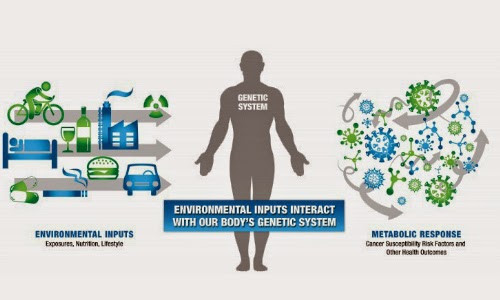 Contoh Penyakit yang Berkaitan dengan Interaksi Genetik - Lingkungan
Autisme
Penelitian menunjukkan bahwa tingkat polusi udara yang tinggi meningkatkan risiko autisme pada anak-anak dengan varian genetik yang disebut MET, yang terlibat dalam perkembangan otak.
Namun, pada 75% populasi yang terpajan polusi udara dengan tingkat yang lebih rendah, varian genetik tersebut tidak meningkatkan risiko untuk terjadinya autisme.
Perbedaan risiko autisme pada populasi dengan tingkat pajanan yang berbeda tersebut menunjukkan bahwa autisme mungkin disebabkan oleh adanya interaksi faktor genetik dan lingkungan.
Contoh Penyakit yang Berkaitan dengan Interaksi Genetik - Lingkungan
Parkinson
Penelitian menunjukkan bahwa terjadinya penyakit Parkinson akibat pajanan pestisida, probabilitasnya lebih besar pada orang yang memiliki variasi genetik yang mempengaruhi produksi oksida nitrat, yaitu molekul yang dapat merusak neuron.
Selain itu, gaya hidup yang terkait dengan diet, olahraga, dan penggunaan nikotin juga turut mempengaruhi risiko untuk terjadinya penyakit Parkinson pada seseorang.
Contoh Penyakit yang Berkaitan dengan Interaksi Genetik - Lingkungan
Penyakit Menular (Malaria dan Tuberkulosis)
Penyakit menular seperti malaria dan tuberculosis disebabkan oleh mikroorganisme infeksius, yaitu Plasmodium sp. dan Mycobacterium tuberculosis.
Namun penelitian menunjukkan bahwa faktor genetik turut berperan dalam penyakit tersebut, dengan mempengaruhi kerentanan individu dan tingkat keparahan penyakit.
Penelitian di Indonesia
Terdapat 2 penelitian yang mempelajari interaksi antara pajanan agen lingkungan dengan genetika pada masyarakat
Hasnawati Amqam: variabilitas dampak pestisida antar suku 
Andi Alfian Zainuddin: mutasi plasmodium dan perubahan alel gen manusia di daerah endemik malaria
Tugas mahasiswa: pelajari dan jelaskan kesimpulan dari kedua penelitian tersebut
Selamat berdiskusi